Презентация  «Классификация методов титриметрического анализа»
Предмет Аналитическая химия
Преподаватель Шилов С.А.
Классификация методов титриметрического анализа
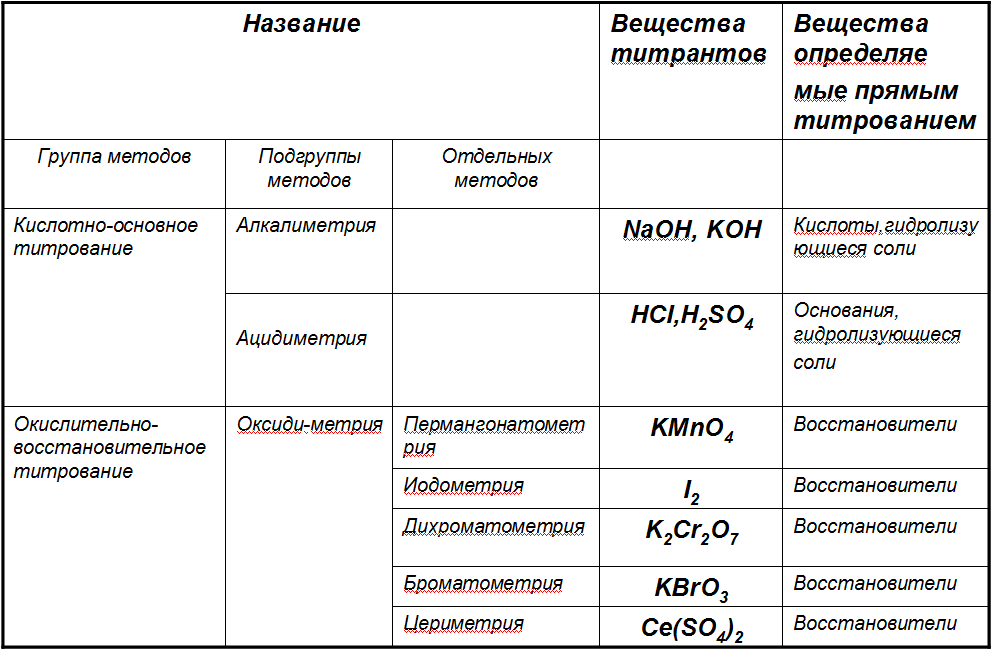 Классификация методов титриметрического анализа
Кислотно-основное титрование 
Кислотно-основное титрование  это - метод нейтрализации который основан на проведении кислотно-основных (протолитических) реакций между кислотой НА и основанием В: 
НА + В = А- + НВ+
в водном растворе идет реакция:
                                        H3O+  +  OH-   2 Н2О
Кислотно-основное титрование
К методу кислотно-основного титрования относятся все определения в водном растворе, в основе которых лежат реакции между  кислотами и основаниями.  В качестве титрантов обычно используют сильные кислоты и основания. Определение (КТТ) обычно основано на резком изменении рН, наблюдаемом вблизи (ТЭ).
 Метод нейтрализации включает  два варианта – ацидиметрию (титрант – раствор сильной кислоты) и – алкалиметрию (титрант – раствор сильного основания). Эти методы соответственно применяют для определения оснований и кислот, в том числе ионных и многопротонных. 
Титрование слабых кислот и слабых оснований в водных растворах соответствует схемам:
                                           НА  +  ОН-    Н2О                     (алкалиметрия)
                                           В  +  Н3O+     НВ+   +  Н2О      (ацидиметрия)
Кислотно-основное титрование
Если титрант и титруемое вещество являются сильной кислотой и сильным основанием, то значение  pH  в точке эквивалентности при 25оС равно 7,00 и величина интервала резкого изменения  pH определяется только их концентрациями.  Конечную точку титрования (К.Т.Т) устанавливают с помощью кислотно-основных индикаторов. 
Кислотно-основные индикаторы Кислотно-основные индикаторы – это органические красители, обладающие  свойствами слабых кислот или  оснований, причем их кислотные и основные формы различаются по окраске. Такие вещества претерпевают хорошо заметное изменение окраски в определенной области значений  рН раствора.
Кислотно-основное титрование
При кислотно-основном титровании наиболее употребительны  индикаторы: метиловый оранжевый, метиловый красный, лакмус и фенолфталеин.
Титриметрический анализ
Момент когда индикатор изменит свою окраску. называется конечной точкой титрования – (К.т.т). К.т.т., как правило, совпадает с моментом, когда реакция между определяемым веществом и титрантом закончена, т.е. к аликвоте добавлено точно эквивалентное количество титранта – этот момент называется точкой эквивалентности, (ТЭ). Таким образом ТЭ и К.т.т. – это две характеристики одного и того же момента, одна – теоретическая, другая – экспериментальная, зависящая от выбранного индикатора. При титровании необходимо точно установить момент наступления эквивалентности, т.е. фиксировать точку эквивалентности. 
При титровании используют два раствора:
1)   Стандартный  раствор - раствор титранта с точно известной концентрацией, объем которого определяется с помощью бюретки; 
2)    титруемый раствор – называют это  раствор анализируемого вещества с точно известным объемом, концентрацию которого необходимо определить, содержится в конической колбе.
Кривая титрования сильной кислоты щёлочью
При построении кривых титрования рассчитывают рН четырёх основных этапов:
1 до начала титрования;
2 титрование до (ТЭ);
3 точка эквивалентности;
4 после точки эквивалентности.
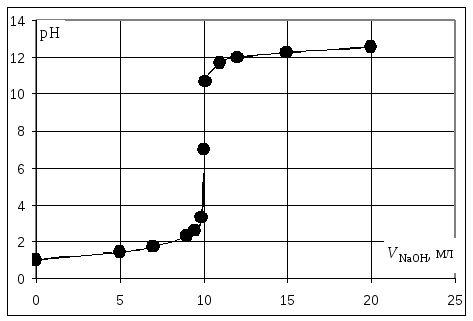 Точка эквивалентности соответствует объёму титранта 10 мл. Обращает внимание резкий скачок величины рН в этой области. Объём одной капли раствора обычно составляет 0,01-0,02 мл.
В области эквивалентной точки при добавлении капли щёлочи рН возрастает на 3-6 единиц. Поэтому (ТЭ) можно определить с помощью любого цветного индикатора, изменяющего окраску в области значений рН от 4
Кривая титрования сильного основания кислотой.
Кривая титрования щёлочи кислотой является зеркальным отражением кривой титрования сильной кислоты щёлочью. (ТЭ) определяетс с помощью любого цветного индикатора, изменяющего окраску в области значений рН от 4 до 10.
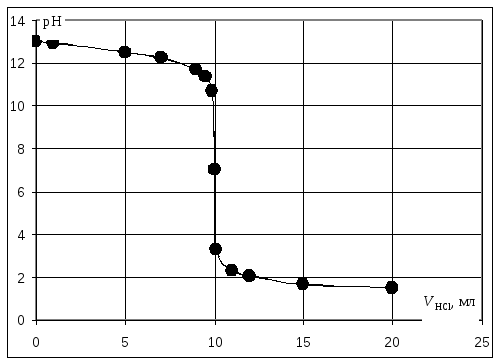